Project 2.12 
Jurisdictional activities of SAIs
KSC-SC meetingUgandaAugust 20th to 23rd 2018

Mr. Alban BaricInternational officerCour des comptes – SAI France
To be discussed by the KSC –SC : 

Agreement of an adjusted project proposal and justification statement for project 2.12 : Fundamental principles of jurisdictional activities of SAIs to be then forwarded to the FIPP for examination.
Relationship with the FIPP:
Activities of the Group
Marrakech’s meeting
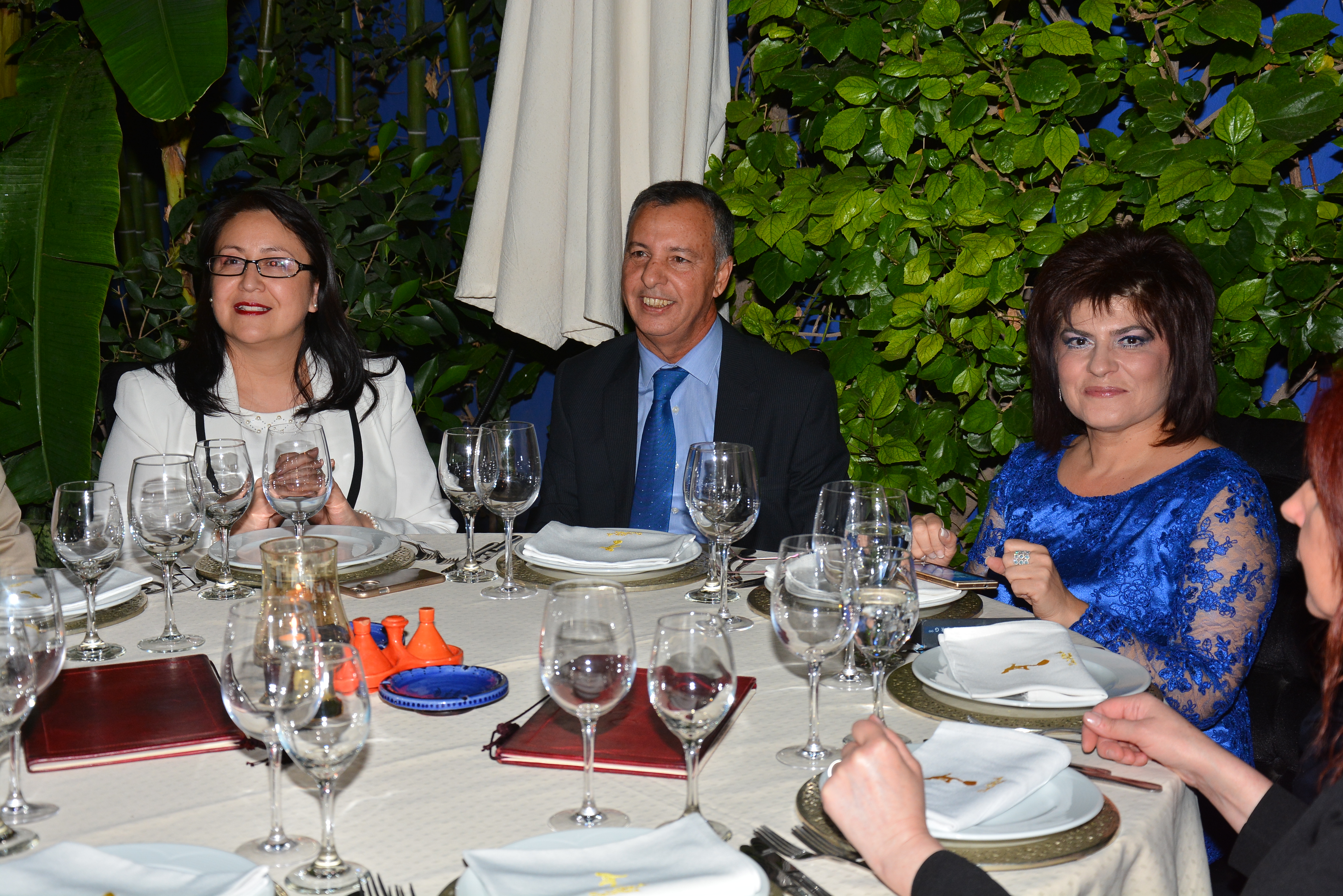 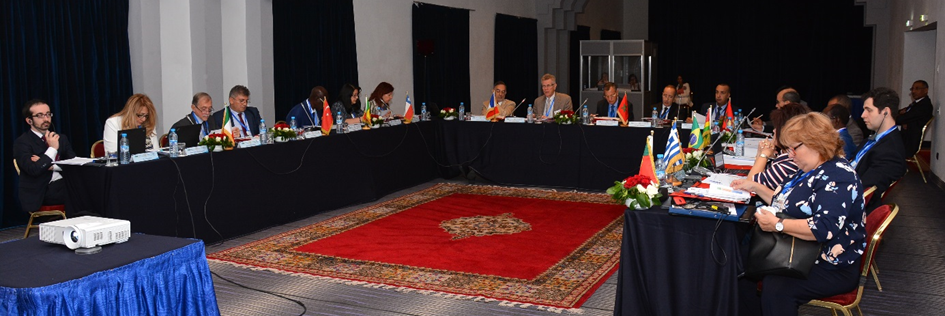 Working Group Activities
Adjusted Project Proposal
This project is a completion of ISSAI 100 paragraph 15: 

“In certain countries, the SAI is a court, composed of judges, with authority over State accountants and other public officials who must render account to it. There exists an important relationship between this jurisdictional authority and the characteristics of public-sector auditing. The jurisdictional function requires the SAI to ensure that whoever is charged with dealing with public funds is held accountable and, in this regard, is subject to its jurisdiction.”

The fundamental principles derived from ISSAI 100 (ISSAI 200, 300, 400) cannot be considered appropriated to frame the core principles of jurisdictional activities of SAIs. 

Furthermore, the current set of ISSAIs, and more specifically, those on compliance audit (ISSAI 4000) do not appear enough to the represented the needed specific standard on jurisdictional activity. For this reason, we suggest including this project as a direct derivative of article 15. of ISSAI 100, at the same level, named ISSAI 110.
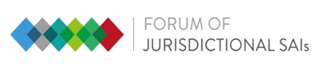 Justification statement:Professional pronouncement onJurisdictional activities of SAIs
26% of the Supreme Audit Institutions ( i.e. 50 SAIs) perform specific control activities called “jurisdictional”
 Definition from the Oxford dictionary : jurisdictional, adjective
- “Relating to the official power to make legal decisions and judgements.”
A SAI can be considered “jurisdictional” when it is recognized as a jurisdiction and as such vested with the powers to pass judgements on managers of public funds
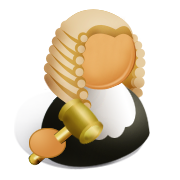 21/08/2018
9
Total: 50 countries
21/08/2018
10
21/08/2018
11
Contrary to what is written in the FIPP decisions point:  jurisdictional competences are not a mere “additional mandate” that was granted, on top of performance or compliance audits, to some SAIs. 
They are often the original mission of these SAIs, predating other competences that were added later on, and are as such at the core of the SAIs’ organization, status and practices. 
It is the strongest pillar of their independence
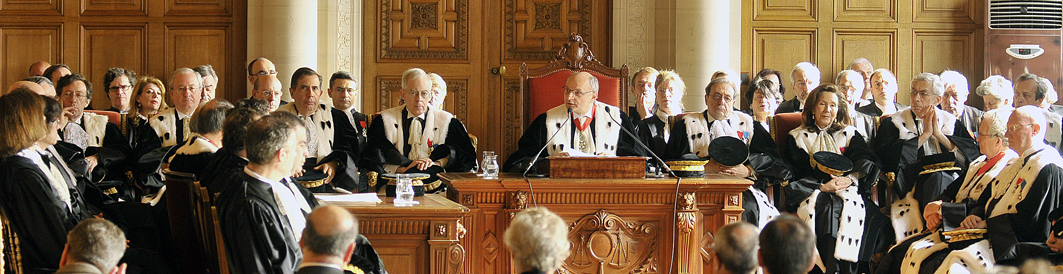 21/08/2018
12
History of public finance oversight:  two models developed simultaneously.
A form of Supreme Audit Institution appeared in the British Parliament, following the endorsement of the Magna Carta in 1215 and later on in the Bill of Right in 1688.
In continental Europe, public finance oversight was entrusted to a specialized institutions of a judicial nature.
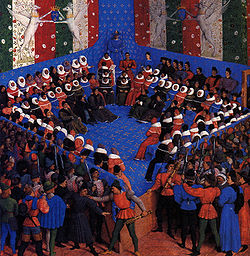 Example: In the Kingdom of France, the first regal edict on public finance jurisdictional oversight, signed by King Louis the IXth dates back to 1256. Original royal Chamber of accounts was set up by King Phillip the IVth in 1309 and Philipp the Vth in 1319.
21/08/2018
13
Basic prerequist for capacity building
A professional pronouncement on jurisdictional activities is essential for capacity-building efforts of the INTOSAI community. 
Basic principles of jurisdictional activities have to be included in the capacity building program for all of the countries where the SAI are built on this model.  

Example: Indicators on jurisdictional activities in the SAI Performance Measurement Framework (SAI PMF) are the only indicators not based on a professional pronouncements.
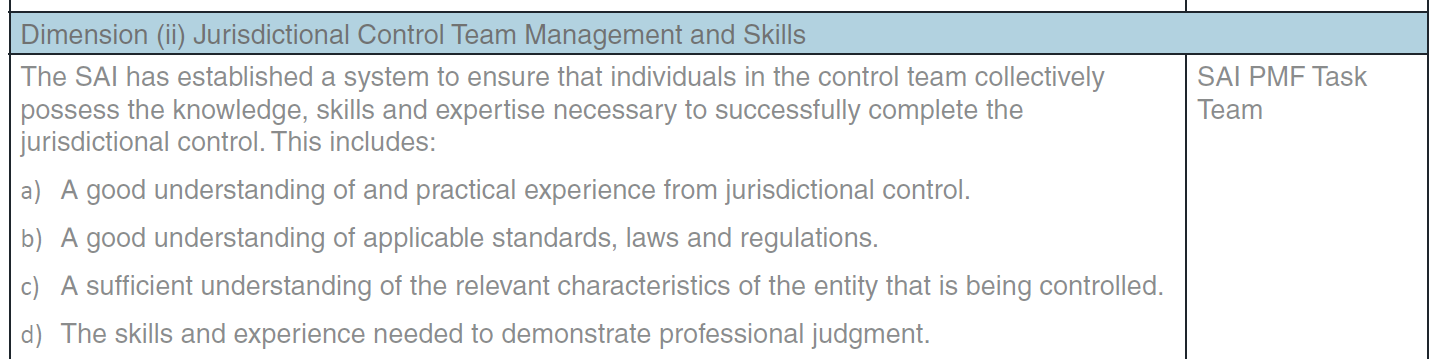 21/08/2018
14
Fundamental principles of jurisdictional activities of SAIs 
Forth draft July 12th  2018
1 INTRODUCTION
Objectives of the standard
Introductory remarks
Context and other relevant standards
 
2 THE AUTHORITY OF THIS ISSAI
3 EXPLANATIONS, DEFINITION AND STAKEHOLDERs OF THE JURISIDICTIONAL ACTITIVIES OF THE SAIs 
Explanations and definitions 
General Jurisdictional competences: 
Judgement of accounts
Judgement of the managers of public funds and alike: 
Persons accountable under the law: 
Stakeholders
those instructing: 
“Financial judges” or “members of the jurisdictional formation”: 
Public Prosecutor or assistant public prosecutor, when the Law provide:
21/08/2018
15
4 GENERAL PRINCIPLES SPECIFIC TO JURISDICTIONAL COMPETENCES
 
Legal basis of the liability and sanction regime 
Right to a fair trial 
Independence of the members of the formation of the court
Impartial Judgement
Freedom of access to information 
Judgement in a reasonable period
Quality control 
Communication to the public
Effectiveness of jurisdictional competence 
Existence of remedies
Principle of the cumulation of sanction for the same irregularity
Statutes of limitations (prescription)
21/08/2018
16
To be discussed by the KSC –SC : 

Agreement of an adjusted project proposal and justification statement for project 2.12 : Fundamental principles of jurisdictional activities of SAIs to be then forwarded to the FIPP for examination.
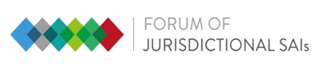 Thank you for your attention